فصل اول جایگاه تغذیه در خدمات اولیه بهداشتی ، نقش و اهمیت تغذیه در حفظ سلامت و پیشگیری از بیماریها
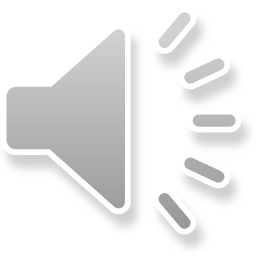 مشخصات سند
مشخصات مدرس:





شهلا مسعودی
کارشناس ارشد مشاوره
مربی مرکز اموزش بهورزی شهرستان اقلید
دانشگاه علوم پزشکی وخدمات درمانی شیراز
مشخصات بسته آموزشی:
حیطه درس:   اصول کلی تغذیه
تاریخ آخرین بازنگری:   1399/4/7 
نوبت تهیه:1
نام فایل: 
OT - jaigahe-taghzieh-dar-kadamat-avalieh-behdashti-edi2
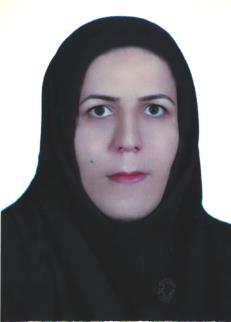 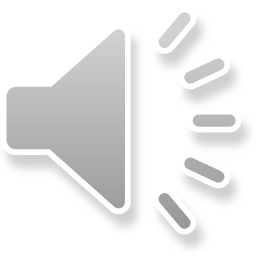 اهداف آموزشی
از فراگیران بهورزی انتظار می رود :

1-جایگاه تغذیه در خدمات اولیه بهداشتی را بداند.
2-افراد نیازمند مشاوره تغذیه را بتواند لیست نماید.
3-نقش و اهمیت تغذیه در حفظ سلامت وجلوگیری از بیماری را بداند.
4- ارتباط بین غذا و بیماری را بداند .
5-افراد نیازمند مشاوره تخصصی را بتواند تشخیص دهد.
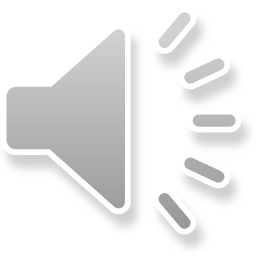 فهرست عناوین
1-جایگاه تغذیه در خدمات اولیه بهداشتی
2-افراد نیازمند مشاوره تغذیه 
3-افراد نیازمند مشاوره تخصصی
4-نقش و اهمیت تغذیه در حفظ سلامتی وپیشگیری از بیماری
5-تاثیر غذا برسلامتی 
6- غذا در بدن ما چه میکند.
7-پزشکی کاربردی
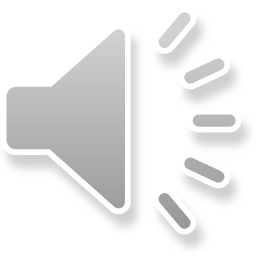 جایگاه تغذیه در خدمات اولیه بهداشتی ، نقش و اهمیت تغذیه در حفظ و سلامت و پیگیری از بیماریها
جایگاه تغذیه در خدمات اولیه بهداشتی
ارائه کلیه خدمات پیشگیرانه و مراقبت هاي تغذیه اي شامل آموزش تغذیه سالم و پیشگیري از بیماري هاي مرتبط با تغذیه، بر عهده ارائه دهندگان خدمت شامل مراقبین سلامت و کارشناسان تغذیه در پایگاه سلامت و مرکز سلامت جامعه می باشد.که به صورت:
الف-آموزش چهره به چهره تغذیه
ب-آموزش گروهی
ج-مداخلات تغذیه ای جامعه محور
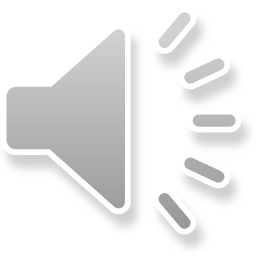 افرادی که نیازمند مشاوره تغذیه می باشند:
1- کودکان و نوجوانان مبتلا به اختلالات رشد اعم از کم وزنی , لاغری , کوتاه قدی , اضافه وزن و چاقی

2- جوانان مبتلا به اضافه وزن با دستورعمل و و یا دارای امتیاز نامطلوب در ارزیابی الگوی تغذیه مطابق با دستور عمل

3-میانسالان مبتلا به اضافه وزن مطابق با دستورعمل و یا میانسالان با دور کمر نا مطلوب،و یا امتیاز نا مطلوب در ارزیابی الگوی تغذیه مطابق با دستور عمل
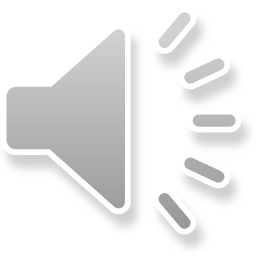 4-مادران باردار مبتلا به اضافه وزن ،لاغری و کم خونی (ارجاع از طرف پزشک)

5-کلیه مبتلایان به چاقی، دیابت، فشارخون بالا و دیس لیپیدمی در تمامی گروه هاي سنی 
6- سالمندان در معرض و یا مبتلا به سوء تغذیه براساس امتیاز ارزیابی الگوي تغذیه مطابق با دستور عمل
7- سایر بیماریها به غیر از چاقی ،دیابت  ، فشار خون بالا و دیس لیپیدمی که از طریق پزشک ارجاع شده اند
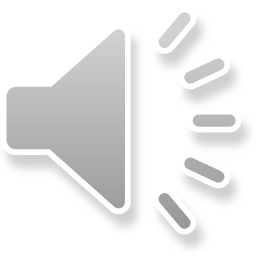 مواردی که نیازمند خدمات تخصصی می باشند.:
1-کلیه بیماران به غیر از مبتلایان به چاقی ،دیابت ، فشارخون بالا و دیس لیپیدمی که به طور معمول از طرف پزشک به کارشناس تغذیه ارجاع می شوند .

2-کلیه افرادی که همراه با چاقی ، دیابت ، فشارخون بالا و دیس لیپیدمی به طور هم زمان مبتلا به بیماری دیگری مانند بیماریهای کلیوی ،ریوی ،گوارشی و ... میباشند.

3- موارد سوءتغذیه که به تشخیص پزشک نیاز به بستری شدن در بیمارستان ندارند و نیاز به مشاوره تغذیه دارند.
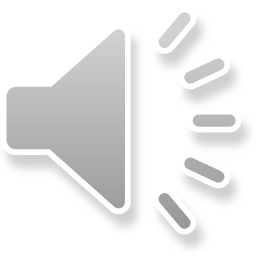 نقش و اهمیت تغذیه در حفظ سلامت و پیشگیری از بیماریها
تاثیر غذا بر سلامتی
غذایی که میخوریم به بدنمان اطلاعات و مواد مورد نیاز برای کارکرد مناسب  را میدهد اگر اطلاعات را به درستی دریافت نکنیم ، فرآیند متابولیک ما آسیب میبیند و سلامتی بدنمان کاهش میابد .
اگر بیش از حد بخوریم یا غذایی که دستورالعمل اشتباه به بدنمان میدهد بخوریم ، اضافه وزن پیدا میکنیم ، و بدن ما را در معرض خطر بیماریهایی مختلف قرار می دهد. 
غذا به عنوان دارویی برای نگهداری ، پیشگیری و درمان بیماری در بدن ما عمل می کند.
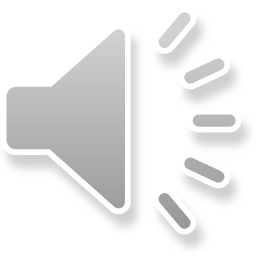 غذا در بدن ما چه میکند ؟
مواد مغذی موجود درغذا سلول ها را در بدن ما برای انجام وظایف لازمشان فعال میکند. نوترینت ها مواد مغذی موجود در غذا هستند که برای رشد ، توسعه و نگهداری از عملکرد بدن ضروری می باشد.. زمانی که مصرف مواد مغذی به صورت منظم ، نیاز بدن را که به واسطه فعالیت سلولی انجام میشود را برآورده نمیکند ، متابولیسم بدن کاهش و یا حتی متوقف میشود .به این ترتبب فکرکردن به غذا به ما چشم اندازی از مواد مغذی که فراتر از کالری ، غذای خوب و غذای بد هستند را میدهد .
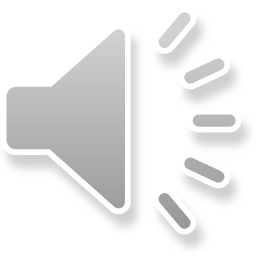 ارتباط بین غذا و بیماری چیست ؟
در گذشته  باور داشتند بیماری هایی مانند دیابت نوع 2،چاقی ،سرطانهاوسکته  به علت یک جهش ژنی به وجود می آیند ، در حال حاضر آنها این شرایط را به طور کلی به شبکه اختلال عملکرد بیولوژیکی اختصاص داده اند . غذایی که ما میخوریم عامل مهمی در این اختلال میباشد ، چون رژیمهای غذایی ما دارای کمبود مواد مغذی هستند.
برای جلوگیری از شروع این بیماری ها ، ما احتیاج داریم که بدانیم چگونه مواد مغذی چند گانه در یک رژیم غذایی تعامل میکنند و روی عملکرد بدن انسانها تاثیر میگذارد . پزشکی کاربردی یک روش پویا برای ارزیابی ، پیپشگیری و درمان پیچیده و بیماری های مزمن با استفاده از تغذیه است .
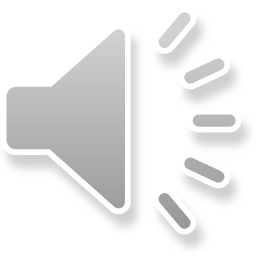 چشم انداز پزشکی کاربردی
یکی از اجزا پزشکی کاربردی ، تمرکز روی چگونگی تاثیر رژیم غذایی بر سلامتی و عملکرد است . پزشکی کاربردی معتقد است که بیماری های مزمن تقریبا همیشه قبل از دوره کاهش سلامت در یک یا چند سیستم بدن وجود دارند . بدین ترتیب این متخصصین سعی در شناسایی زود هنگام علائمی که نشان دهنده اختلال در زمینه عملکرد است و احتمالا منجر به بیماری میشود را دارند .
یکی از راه هایی که پزشکی کاربردی درخصوص کاهش سلامتی نشان میدهد ، تامین مواد غذایی مغذی مورد نیاز برای بازگرداندن عملکرد است ، این یک مداخله موثر و غیر تهاجمی برای جلوگیری از پیشرفت بیماری است
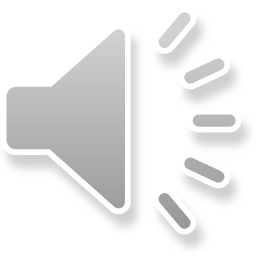 خلاصه ونتیجه گیری
غذا نقش عمده ای در حفظ سلامت و پیشگیری از بیماریها در بدن ما دارد و در صورت کاهش مواد غذایی ،عملکرد و سلامت انسان کاهش می یابد .
خدمات تغذیه ای توسط مراقبان سلامت درپایگاههای سلامت از طریق شیوه های نوین آموزشی به گروههای هدف صورت میگیرد و در صورتی که این گروههای هدف به خدمات تخصصی نیاز داشته باشند به سطوح بالاتر ارجاع خواهند شد .
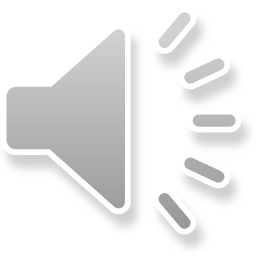 پرسش و پاسخ
1-جایگاه تغذیه درخدمات اولیه بهداشتی را به اختصار توضیح دهید؟
2-چه افرادی نیازمند دریافت مشاوره تغذیه ای  می باشند؟
3-افراد نیازمند مشاوره تخصصی را نام ببرید؟
4-ارتباط بین غذا و بیماری را بنویسید؟
5-پزشکی کاربردی را تعریف کنید؟
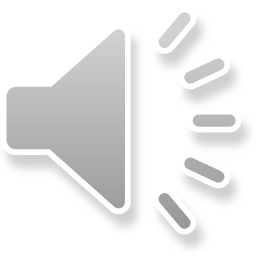 فهرست منابع
دستورالعمل تغذیه در تحول سلامت ارسالی از استان 
6 جلد کتاب تغذیه: تنظیم واحد آموزش بهداشت معاونت بهداشتی استان سال 1383
کتاب  مباحث مقدماتی از مجموعه کتابهای آموزش  بهورزی انتشار 1379
جزوه تغذیه تایید شده استان
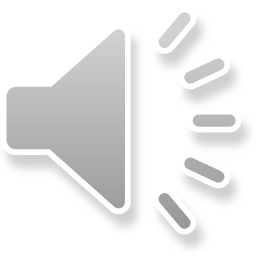 لطفا نظرات وپیشنهادات خود را پیرامون این بسته آموزشی به آدرس زیر ارسال کنید
shiraz_behvarz@sums.ac.ir